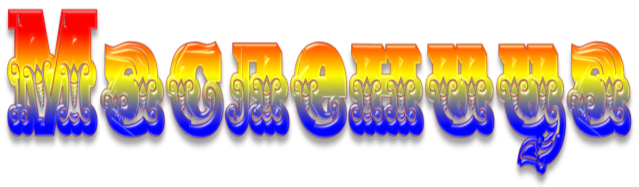 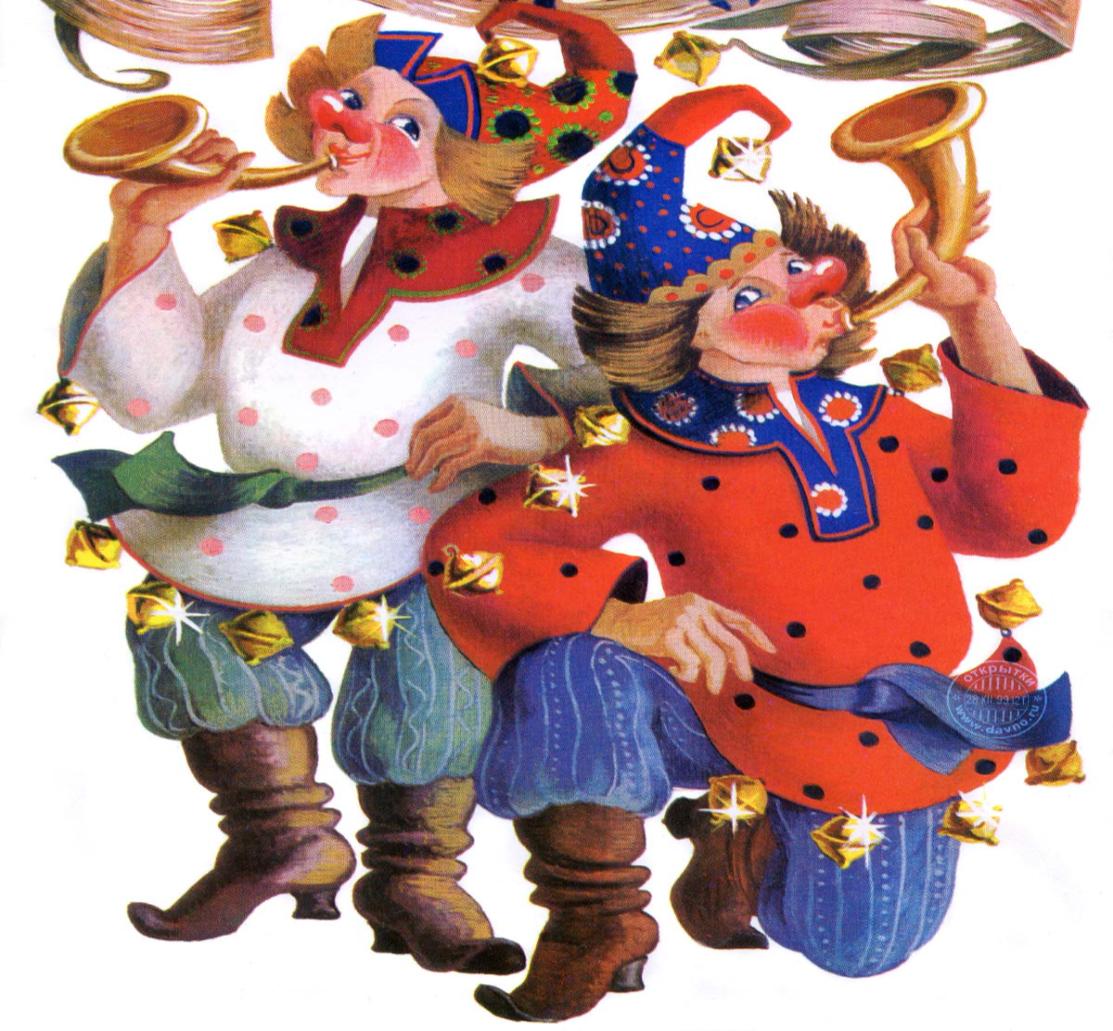 Масленица – самый веселый предвесенний праздник. Отмечают его в конце зимы и празднуют целую неделю.
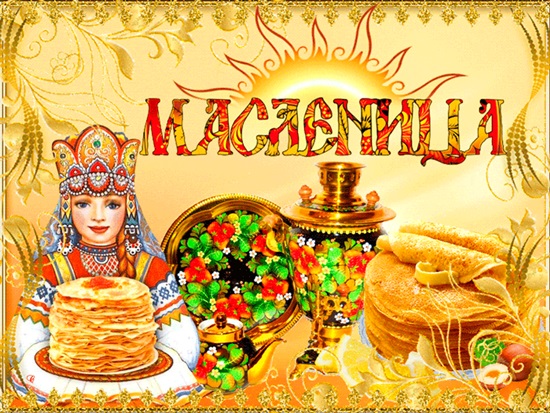 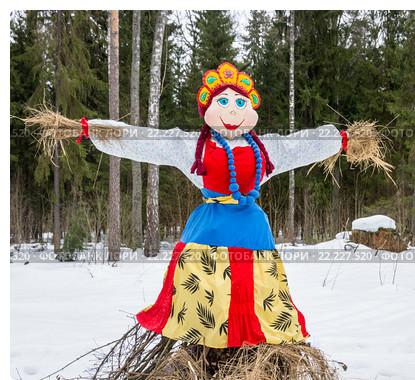 Первый день – «Встреча Масленицы». 
В это день делали чучело Масленицы 
и пекли блины.
Второй день Масленицы – «Заигрыши». В этот день начинаются веселые игры, а за потеху и веселье угощают блинами.
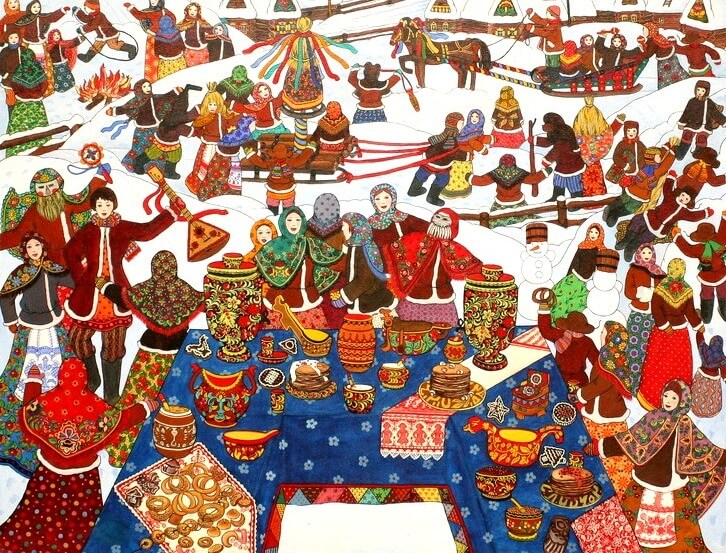 Третий день Масленицы – «Лакомка». В этот день все лакомились блинами, а зятья ходили к теще на блины.
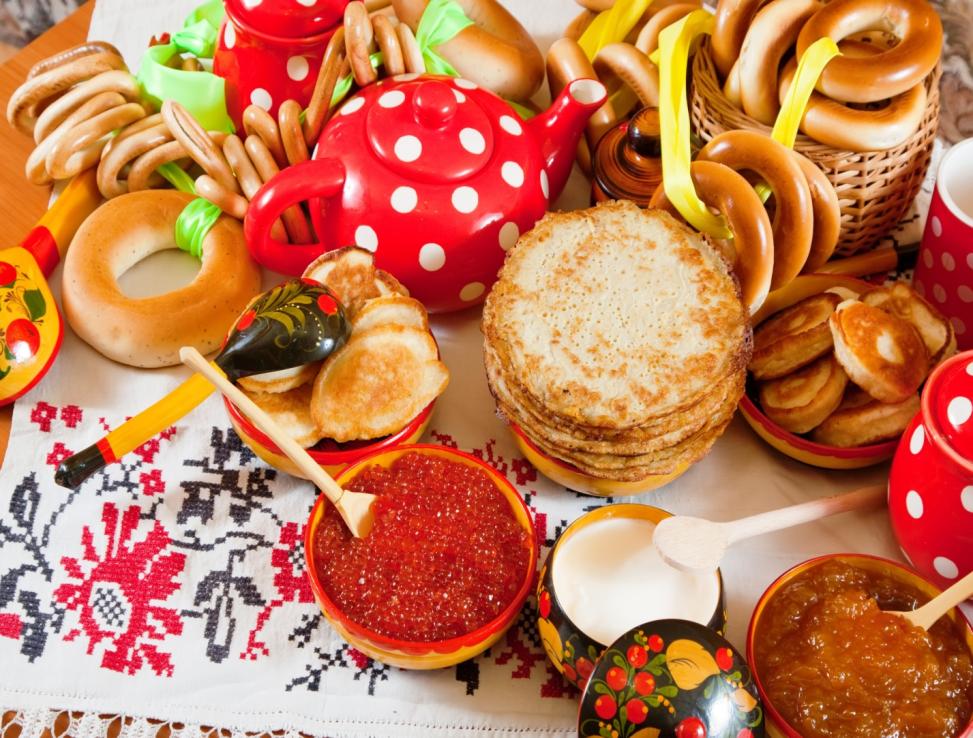 Четвертый день Масленицы – «Разгул» или «Широкий четверг». Это самый веселый день. Все пели, веселились, играли.
Пятый день Масленицы – «Тещины вечерки». В этот день теща приходила к зятю на блины.
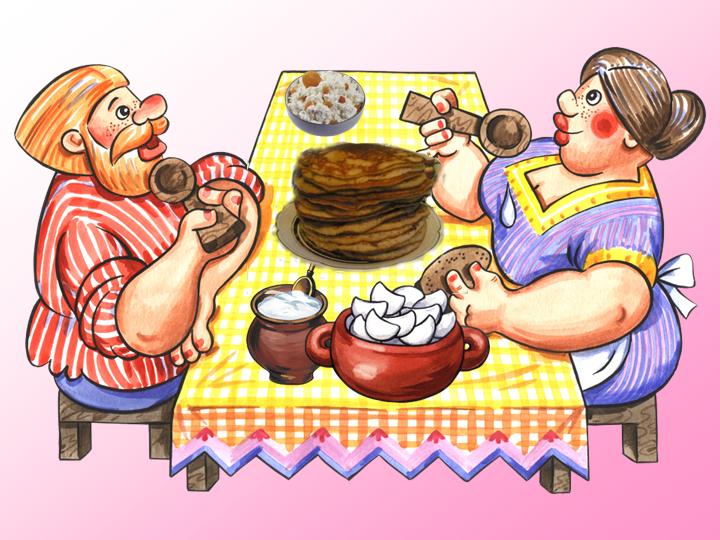 Шестой день Масленицы – «Золовкины посиделки». В этот день молодые невестки принимали у себя гостей.
Седьмой, последний день Масленицы – «Проводы Масленицы» или «Прощенный день». В этот день все просили друг у друга прощения. А еще сжигали чучело Масленицы.
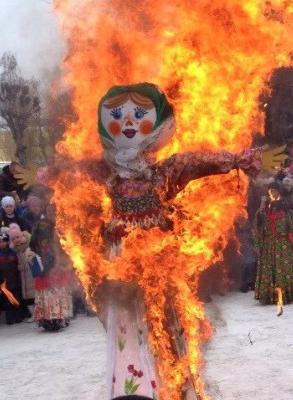 СПАСИБО ЗА ВНИМАНИЕ!
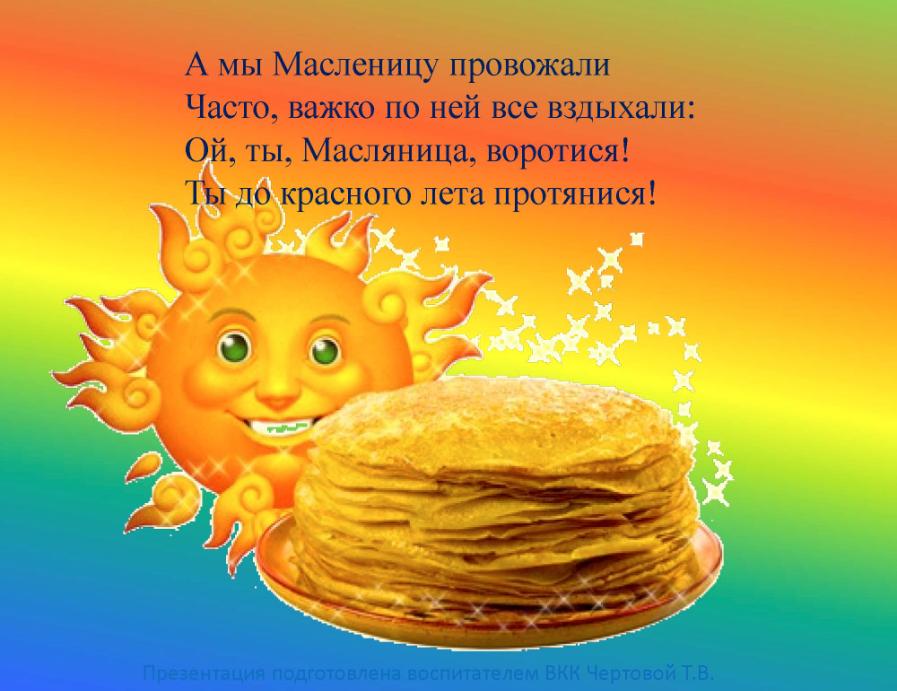